C.A.R.U.Comitato di Approvazione della Ricerca sull’Uomo
25 Ottobre 2017
Destinatari
Fanno ricerca su soggetti umani, che non è sperimentazione clinica.
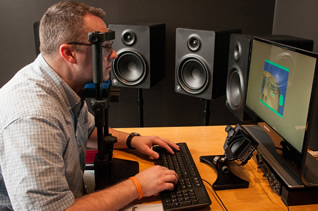 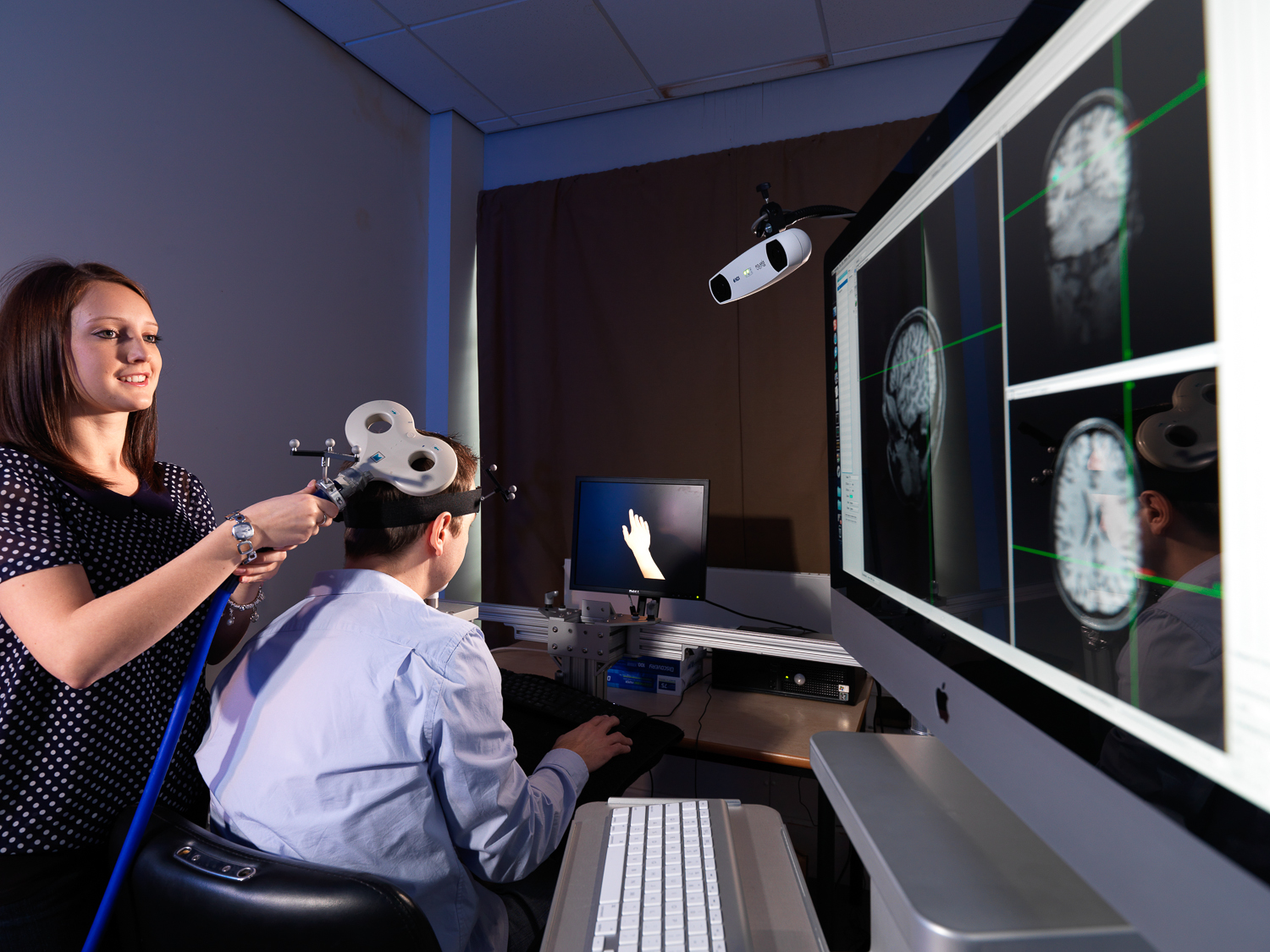 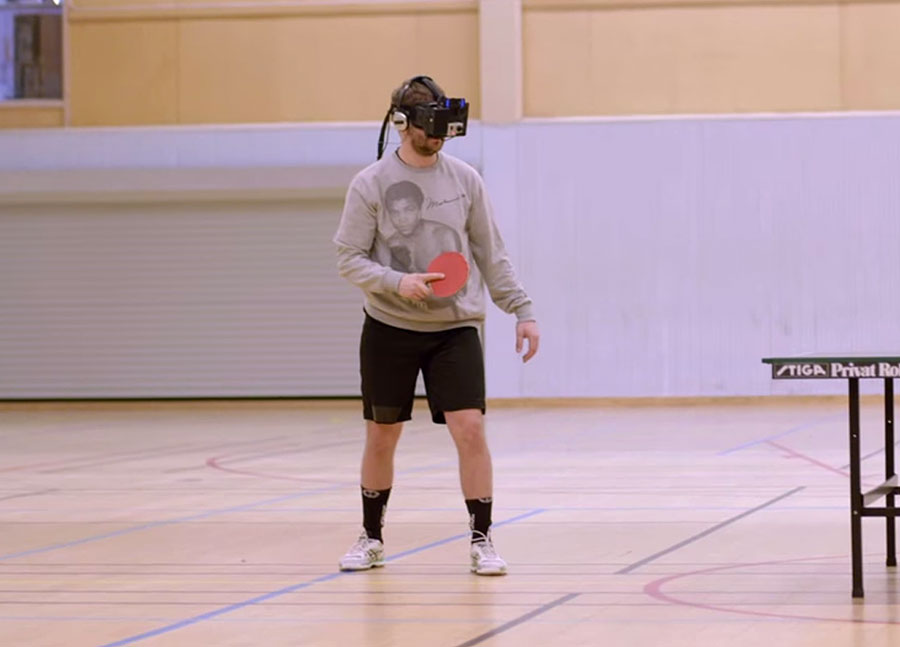 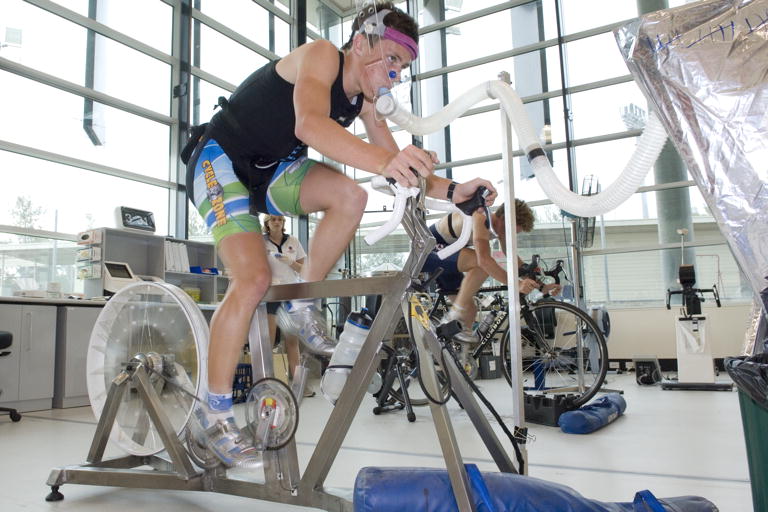 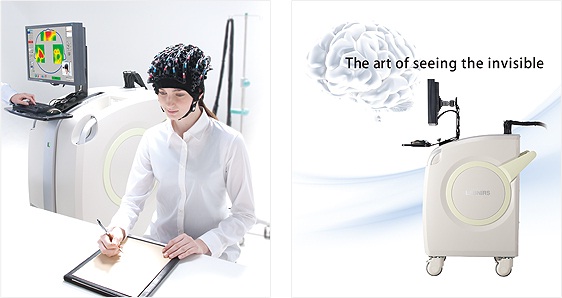 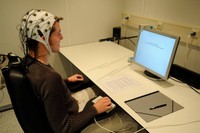 2
SPERIMENTAZIONE CLINICA è…
Ricerca condotta da personale dell’AOUI
Ricerca condotta su pazienti reclutati attraverso l’AOUI
Ricerca condotta in strutture e/o spazi dell’AOUI
Ricerca che prevede la somministrazione di farmaci, integratori dietetici o alimenti di qualsiasi tipo
Ricerca che prevede l’utilizzo di dispositivi medici
Per tutto questo c’è il CESC (Comitato Etico per la Sperimentazione Clinica delle Province di Verona e Rovigo).
3
Altre differenze…
La ricerca che ha le caratteristiche della «sperimentazione clinica» deve essere obbligatoriamente approvata preliminarmente dal CESC.
      Chi non opera in questo modo viola la legge.

Nessuno è obbligato invece a chiedere l’approvazione da parte del CARU. La richiesta di approvazione viene fatta su base volontaria, a fronte della necessità di indicare (ad una rivista, ad un grant panel…) che il progetto è conforme alle norme di comportamento previste dal proprio ambito scientifico/metodologico.
4
Membri del CARU
Medico legale (e Presidente): Prof. Domenico De Leo
Rappresentante del Rettore: Prof. Corrado Barbui
Esperta legale: Dott.ssa Anna Maria Creazzo (giudice, consigliere corte d’appello di Trento) 
Componenti interni all’Ateneo (n.4):
	Prof.ssa Alessandra Cordiano (Dip. Scienze Giuridiche)
	Prof.ssa Gloria Menegaz (Dip. Informatica)
	Prof. Cristiano Chiamulera (Dip. Diagnostica e Sanità Pubblica)
	Dott.ssa Chiara Della Libera (Dip. Neuroscienze Biomedicina e Movimento)
5
Come funziona:
Sito web da Febbraio 2018!
Submission
Ogni anno 6 scadenze per la presentazione domande, alla fine di ogni mese pari (Febbraio, Aprile, Giugno, Agosto, Ottobre, Dicembre).
Le domande vanno redatte seguendo un template già disponibile, ed inviate all’email:
caru@ateneo.univr.it
Valutazione
Il CARU può interpellare consulenti esterni al comitato (ma preferibilmente interni all’Ateneo) ad hoc, esperti nei metodi utilizzati nel progetto proposto.
Il parere viene comunicato entro la scadenza successiva.
6